STRUČNA OBUKA ZA PROCENITELJE VREDNOSTI NEPOKRETNOSTI
Zakon o zaštiti podataka o ličnosti
Beograd
Slučaj Google Spain v AEPDand Mario Costeja González
https://en.wikipedia.org/wiki/Google_Spain_v_AEPD_and_Mario_Costeja_Gonz%C3%A1lez

Ime Mario Costeja González-a je Google pretraživač povezao sa slučajem kada je on 1998. godine dugovao doprinose zbog kojeg je njegova imovina bila predmet zaplene i izvršenja. 2009. godine on je tražio da se to ispravi, tvrdeći da je proteklo vreme u kojem je to bilo relevantno. Slučaj je dospeo na odlučivanje Sudu pravde Evropske unije.
Istorijat zakona
Zakon o zaštiti podataka o ličnosti ("Sl. list SRJ" br. 24/98) bio je uslovljen Konvencijom Saveta Evrope br. 108 o zaštiti lica u odnosu na automatsku obradu ličnih podataka.
Novi Zakon o zaštiti podataka o ličnosti (“Sl. glasnik RS", br. 97/2008, 104/2009 - dr. zakon, 68/2012 - odluka US i 107/2012 uslovljen je takođe i Direktiva Evropskog Parlamenta i Saveta Evrope (EZ) o zaštiti pojedinaca u vezi sa obradom podataka o ličnosti i slobodnom protoku podataka br. 95/46 od 24. oktobra 1995. godine.
Istorijat zakona
Ipak, u velikoj meri odstupljeno je od Direktive, time što je dozvoljeno da se ovlašćenja Poverenika mogu ograničiti iz razloga državne i javne bezbednosti, dok razlozi traju. Restriktivni uslovi za primenu tog člana bili su da rukovalac koji smatra da postoje razlozi za ograničenje, prethodno zatraži mišljenje predsednika Vrhovnog kasacionog suda. Od dana donošenja novog zakona do danas, ovi članovi su brisani, ali usled primene drugog zakona.
Osnovni ciljevi zakona
Zaštita podataka o ličnosti obezbeđuje se svakom fizičkom licu, bez obzira na državljanstvo i prebivalište, rasu, godine života, pol, jezik, veroispovest, političko i drugo uverenje, nacionalnu pripadnost, socijalno poreklo i status, imovinsko stanje, rođenje, obrazovanje, društveni položaj ili druga lična svojstva.
Cilj ovog zakona je da, u vezi sa obradom podataka o ličnosti, svakom fizičkom licu obezbedi ostvarivanje i zaštitu prava na privatnost i ostalih prava i sloboda.
Poslove zaštite podataka o ličnosti obavlja Poverenik za informacije od javnog značaja i zaštitu podataka o ličnosti, kao samostalan državni organ, nezavisan u vršenju svoje nadležnosti.
Važni pojmovi
Obrada podataka je svaka radnja preduzeta u vezi sa podacima kao što su: prikupljanje, beleženje, prepisivanje, umnožavanje, kopiranje, prenošenje, pretraživanje, razvrstavanje, pohranjivanje, razdvajanje, ukrštanje, objedinjavanje, upodobljavanje, menjanje, obezbeđivanje, korišćenje, stavljanje na uvid, otkrivanje, objavljivanje, širenje, snimanje, organizovanje, čuvanje, prilagođavanje, otkrivanje putem prenosa ili na drugi način činjenje dostupnim, prikrivanje, izmeštanje i na drugi način činjenje nedostupnim, kao i sprovođenje drugih radnji u vezi sa navedenim podacima, bez obzira da li se vrši automatski, poluautomatski ili na drugi način Rukovalac podataka je fizičko ili pravno lice, odnosno organ vlasti koji obrađuje podatke
Nedozvoljena obrada
Obrada nije dozvoljena ako:
1) fizičko lice nije dalo pristanak za obradu, odnosno ako se obrada vrši bez zakonskog ovlašćenja;
2) se vrši u svrhu različitu od one za koju je određena…;
3) svrha obrade nije jasno određena, ako je izmenjena, nedozvoljena ili već ostvarena;
4) je lice na koje se podaci odnose određeno ili odredivo i nakon što se ostvari svrha obrade;
5) je način obrade nedozvoljen;
6) je podatak koji se obrađuje nepotreban ili nepodesan za ostvarenje svrhe obrade;
7) su broj ili vrsta podataka koji se obrađuju nesrazmerni svrsi obrade;
8) je podatak neistinit i nepotpun, odnosno kada nije zasnovan na verodostojnom izvoru ili je zastareo
Pristanak
Punovažan pristanak za obradu može dati lice, nakon što ga rukovalac prethodno obavesti.
Punovažan pristanak lice može dati pismeno ili usmeno na zapisnik.
Pristanak se može dati preko punomoćnika.
Punomoćje mora biti overeno, izuzev ako zakonom nije propisano drukčije.
Pristanak za lice koje nije sposobno za davanje pristanka daje zakonski zastupnik ili staralac.
Pristanak za obradu podataka o licu koje je umrlo mogu dati supružnik, deca sa navršenih 15 godina života, roditelji, braća i sestre, odnosno zakonski naslednik ili lice koje je za to odredio umrli.
Pristanak se može opozvati.
Obrada podataka je nedozvoljena posle opoziva pristanka
Obrada bez pristanka
Obrada bez pristanka je dozvoljena:
1) da bi se ostvarili ili zaštitili životno važni interesi lica ili drugog lica, a posebno život, zdravlje i fizički integritet;
2) u svrhu izvršenja obaveza određenih zakonom, aktom donetim u skladu sa zakonom ili ugovorom zaključenim između lica i rukovaoca, kao i radi pripreme zaključenja ugovora;
3) u svrhu prikupljanja sredstava za humanitarne potrebe;
4) u drugim slučajevima određenim ovim zakonom, radi ostvarenja pretežnog opravdanog interesa lica, rukovaoca ili korisnika;
5) od strane organa vlasti, u skladu sa zakonom.
Obaveštenje
Lice ima pravo da zahteva da ga rukovalac istinito i potpuno obavesti o tome:
1) da li rukovalac obrađuje podatke o njemu i koju radnju obrade vrši;
2) koje podatke obrađuje o njemu;
3) od koga su prikupljeni podaci o njemu, odnosno ko je izvor podataka;
4) u koje svrhe obrađuje podatke o njemu;
5) po kom pravnom osnovu obrađuje podatke o njemu;
6) u kojim zbirkama podataka se nalaze podaci o njemu;
7) ko su korisnici podataka o njemu;
Obaveštenje (nastavak)
8) koje podatke, odnosno koje vrste podataka o njemu koriste;
9) u koje svrhe se koriste podaci o njemu;
10) po kom pravnom osnovu koristi podatke o njemu;
11) kome se podaci prenose;
12) koji podaci se prenose;
13) u koje svrhe se podaci prenose;
14) po kom pravnom osnovu se podaci prenose;
15) u kom vremenskom periodu se podaci obrađuju.
Zahtevi
Lice ima pravo da od rukovaoca zahteva da mu stavi na uvid podatke koji se na njega odnose.
Lice ima pravo da od rukovaoca zahteva kopiju podatka koji se na njega odnosi.
Lice ima pravo da od rukovaoca zahteva ispravku, dopunu, ažuriranje, brisanje podataka, kao i prekid i privremenu obustavu obrade.
Lice ima pravo na brisanje podataka u slučajevima koje zakon navodi.
Pravo na obaveštenje, uvid i kopiju može se ograničiti ako je rukovalac je podatke o njemu uneo u javni registar ili ih je na drugi način učinio dostupnim javnosti, lice zloupotrebljava svoje pravo na obaveštenje, uvid i kopiju, ...
Ako rukovalac odbije zahtev, o tome donosi rešenje sa poukom o pravnom sredstvu (žalba Povereniku).
Pravo pristupa Poverenika
Poverenik ima pravo pristupa i uvida u:
1) podatak i zbirku podataka;
2) kompletnu dokumentaciju koja se odnosi na prikupljanje podataka i druge radnje obrade, kao i na ostvarivanje prava lica iz ovog zakona;
3) opšte akte rukovaoca;
4) prostorije i opremu koju koristi rukovalac
Evidencija rukovaoca
Rukovalac obrazuje i vodi evidenciju koja sadrži:
1) vrstu podataka i naziv zbirke podataka;
2) vrstu radnje obrade;
3) naziv, ime, sedište i adresu rukovaoca;
4) datum započinjanja obrade, odnosno uspostavljanja zbirke podataka;
5) svrhu obrade;
6) pravni osnov obrade, odnosno uspostavljanja zbirke podataka;
7) kategoriju lica na koje se podaci odnose;
8) vrstu i stepen tajnosti podataka;
9) način prikupljanja i čuvanja podataka;
Evidencija rukovaoca (nastavljeno)
10) rok čuvanja i upotrebe podataka;
11) naziv, ime, sedište i adresu korisnika;
12) oznaku unošenja, odnosno iznošenja podataka iz Republike Srbije sa nazivom države, odnosno međunarodne organizacije i stranog korisnika, pravni osnov i svrhu unošenja, odnosno iznošenja podataka;
13) preduzete mere zaštite podataka;
14) zahtev povodom obrade.
Iznošenje podataka iz Republike Srbije
Podaci se mogu iznositi iz Republike Srbije u državu članicu Konvencije o zaštiti lica u odnosu na automatsku obradu ličnih podataka Saveta Evrope.
Podaci se mogu iznositi iz Republike Srbije u državu koja nije članica konvencije, odnosno međunarodnu organizaciju, ako je u toj državi, odnosno međunarodnoj organizaciji, propisom, odnosno ugovorom o prenosu podataka, obezbeđen stepen zaštite podataka u skladu sa konvencijom.
Prilikom iznošenja podataka, Poverenik utvrđuje da li su ispunjeni uslovi i sprovedene mere zaštite podataka prilikom njihovog iznošenja iz Republike Srbije i daje dozvolu za iznošenje.
Predlozi zakonskih rešenja
Poverenik za informacije od javnog značaja i zaštitu podataka o ličnosti  pripremio je novi nacrt zakona i u martu 2017. godine otvorio javnu raspravu, koja je trajala dva meseca. 
U decembru 2017. godine, Vlada Republike Srbije započela je javnu raspravu i iznela nacrt zakona. Prilikom izrade teksta nacrta zakona korišćeni su tekstovi novih relevantnih propisa Evropske unije, kao i rešenja koja je izneo Poverenik za informacije od javnog značaja i zaštitu podataka o ličnosti u svom Modelu zakona.
Kontekst
Vlada Republike Srbije je u Akcionom planu za Poglavlje 23 utvrdila da će novi zakon biti donet do kraja 2015. godine i to na osnovu Modela koji je pripremio Poverenik. Poverenik je u drugoj polovini 2014. pripremio i stavio Vladi na raspolaganje kompletan Model novog zakona.
U radnom dokumentu Izveštaja o napretku Republike Srbije od 9.11.2016. godine Evropska komisija je navela, između ostalog, da je „potrebno hitno usvojiti novi zakon o zaštiti podataka o ličnosti, usklađen sa standardima EU. Obrada i zaštita osetljivih podataka o ličnosti, biometrijski i video nadzor, bezbednost podataka na internetu, kao i direktan marketing i dalje su neadekvatno regulisani i ostavljaju značajan prostor za zloupotrebe.“
Pristup prezentacije
Kako je prezentacija postojećih zakonskih rešenja data ranije, ova prezentacija naglašava značaj uključivanja strukovnih udruženja u oblikovanje daljih tendencija.
Nadalje, kako su predložena zakonska rešenja podrobnija, na temu se odgovara takođe i pozivom na njih.
Uzimanje učešća
Poverenik za informacije od javnog značaja i zaštitu podataka o ličnosti  pripremio je novi nacrt zakona i u martu ove godine otvorio javnu raspravu, koja je trajala dva meseca. 
Aktivna udruženja bila su: Udruženje banaka Srbije, Američka privredna komora u Srbiji, Savet stranih investitora, Partneri za demokratske promene Srbija, Share fondacija, Pravoslavno-starokatolički Generalni Vikarijat Sv. Metoda, Alumni klub Pravosudne akademije, Arhiv Srbije, Društvo za informatiku Srbije.
Kontekst (nastavljeno)
Informaciona privatnost lica je novi ideal.
Ostvaruje se kroz zaštitu podataka o ličnosti, i povezana je sa zaštitom tajnosti komunikacije. Otuda, i član 41. Ustava „Tajnost pisama i drugih sredstava opštenja“ i član 42. „Zaštita podataka o ličnosti“, zajedno čine ustavni osnov za donošenje ovog zakona.
Glavni nedostaci važećeg zakona ogledaju se, primera radi, u nemogućnosti primene u postojećim informaciono-komunikacionim tehnologijama, čija upotreba postaje sve neminovnija (izvor: Obrazloženje nacrta Zakona).
GDPR
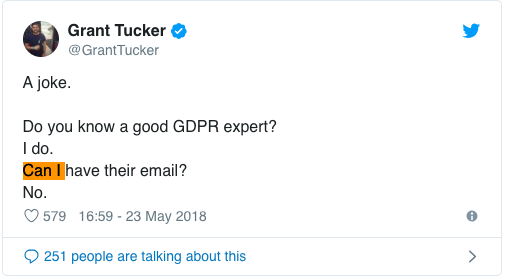 Šta je GDPR (Opšta regulativa o zaštiti podataka o ličnosti)?
REGULATION (EU) 2016/679 OF THE EUROPEAN PARLIAMENT AND OF THE COUNCIL of 27 April 2016 on the protection of natural persons with regard to the processing of personal data and on the free movement of such data, and repealing Directive 95/46/EC (General Data Protection Regulation)
Neposredna primena
Proširuje se polje primene GDPR i izvan EU u dva slučaja:
- Ako se bavite nuđenjem robe ili usluga građanima EU,
- Ako se bavite praćenjem ponašanja građana EU
GDPR kao model za novi zakon
Postupak usvajanja zakona
Obrazloženje zakona
ZAKON O ZAŠTITI PODATAKA O LIČNOSTI ("Sl. glasnik RS", br. 87/2018)
Zakon stupa na snagu osmog dana od dana objavljivanja u "Sl. glasniku RS", odnosno 21. novembra 2018. godine, a primenjuje se po isteku devet meseci od dana stupanja zakona na snagu, odnosno od 21. avgusta 2019. godine, osim odredbe člana 98. ovog zakona koja se primenjuje od dana njegovog stupanja na snagu.Centralni registar zbirki podataka koji je uspostavljen po odredbama Zakona o zaštiti podataka o ličnosti ("Sl. glasnik RS", br. 97/2008, 104/2009 - dr. zakon, 68/2012 - odluka US i 107/2012) prestaje da se vodi danom stupanja na snagu ovog zakona
ZAKON O ZAŠTITI PODATAKA O LIČNOSTI ("Sl. glasnik RS", br. 87/2018) nova rešenja
Kodeks postupanja udruženja
Pseudonimizacija
Obrada neophodna za izvršenje ugovora
Pravo lica da bude zaboravljeno
Tehnička opremljenost
Lista država
Viši iznosi prekršajnih kazni
Odložena primena
Postojeća zakonska rešenja (drugi zakon)Posebne obaveze za određene rukovaoce (nastavak)
Rukovalac podataka koji se, u skladu sa zakonom koji uređuje zaštitu podataka o ličnosti, smatraju naročito osetljivim podacima o ličnosti dužan je da donese akt o bezbednosti informaciono-komunikacionog sistema koji primenjuje, kojim se određuju mere zaštite, a naročito principi, način i procedure postizanja i održavanja adekvatnog nivoa bezbednosti sistema, kao i ovlašćenja i odgovornosti u vezi sa bezbednošću i resursima sistema.
Izvor: Zakon o informacionoj bezbednosti (“Sl. glasnik RS", br. 6/2016 i 94/2017).
Pitanja i odgovori
Hvala na pažnji